句型和精读：我的小天地
Day 5
题目:”我的小天地”
你觉得 ”我的小天地”, 是什么意思/它要说什么？ (write down your prediction)

你们家有什么房间？你喜欢哪个房间?你在那个房间做什么？
我的小天地-第一段
我是一个中学生，我有一间自己的房间。这是我的小天地。请进！
1). 请跟老师读；Circle the subjects.
2). 谁写了这篇文章？写给谁看？
3). “这是“，指的是什么？
4). “天地”是什么意思？（请看前面那一句）(give Ss time to revise their prediction)
5).“中学生”是什么意思？你是大学生？中学生？还是小学生？
我的小天地- 第二段
你看，我房间的里面 有 很多毛绒绒的玩具：一只长腿的兔子、一只的白色小羊和一只灰色的小狗。那只小狗叫小米。小米是我的最爱，因为(?)是妈妈送我的生日礼物。
1). Circle 有 and subjects (check the accuracy of what they circled).
2). “你看”的“你”是谁？the other evidence of who the readers are.
3). 他/她房间的里面有什么？他/她有什么“毛绒绒的玩具”？
4). 谁是他/她的最爱？（学生可能会说“小米”; then the T will further ask ”小米”是谁？）为什么？
5). 你有没有“毛绒绒的玩具”？你有什么“毛绒绒的玩具”?
6). What is the most important sentence in the 2nd paragraph? 哪一个句子最重要？为什么？
我的小天地- 第三段
我很喜欢迪士尼的卡通人物，所以房间的里面也有一张海报，(?)是我在上海迪士尼乐园买的。海报的上面有唐老鸭和米老鼠。
第三段
1). “迪士尼”是什么意思？他/她去的“迪士尼”在哪儿（在上海？香港？美国洛杉矶？）
2). “乐园”是什么意思？乐？园？乐+园？
3).鸭、鼠是什么？唐老鸭、米老鼠 是什么？
第三段
Pair:和你旁边的同学讨论(brainstorming)
看了这一段，你们会问什么问题？
	谁？
	什么？
	哪儿？

五分钟讨论；然后，把你们想问的问题写在白板上。
你们问了什么问题？(回答下面这些问题。)
如果学生没有提问以下的问题，老师可以提问。
1). 他/她房间的里面也有什么？（学生会回答“一张海报”。）
他/她在哪里买这一张海报？
海报上面有什么？
还记得前面三段说了什么吗？
(handout to help Ss recall?)
我的小天地- 4th paragraph
我的紫色小床在房间的右边；衣柜在床的左边，是粉红色的；书架和书桌在房间的左边，书架的上面有我喜欢看的书，书桌的上面有很多东西，还有一台电脑和电灯。我常常在房间的里面玩电脑，有时候玩手机，有时候画画，有时候看电影。
Task 2: Hands-On
三到四个人一组，一块儿朗读**到**。
1). Circle “在” 和 “有”
2). 老师会给你一些图片。请你在图片的后面写上中文。
3).请和你的同伴一块儿读第四段；根据第四段的内容，把家具放到房间里面。
4). 他/她的爱好是什么？你呢？问一问你旁边的同学：他/她的爱好是什么?
5).他/她常常在他/她的房间做什么？你呢？问一问你旁边的同学：他/她的爱好是什么?(pair conversation)
我的小天地- last paragraph (Conclusion)
我的房间不大，可是又舒服又漂亮，我很喜欢。

1)他/她的房间怎么样？
2)他/她喜欢他/她的房间吗？为什么？
Exit Slip: 写一写 (Please choose one object and use a completed sentence to describe it’s location.  Exchange whatever you wrote with your partner for edit, if needed. 你的同学写了什么？请分享。)
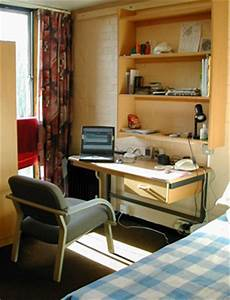